HOSPITALITY STUDIESGRADE 10
SECTORS AND CAREERS
WHAT IS HOSPITALITY STUDIES
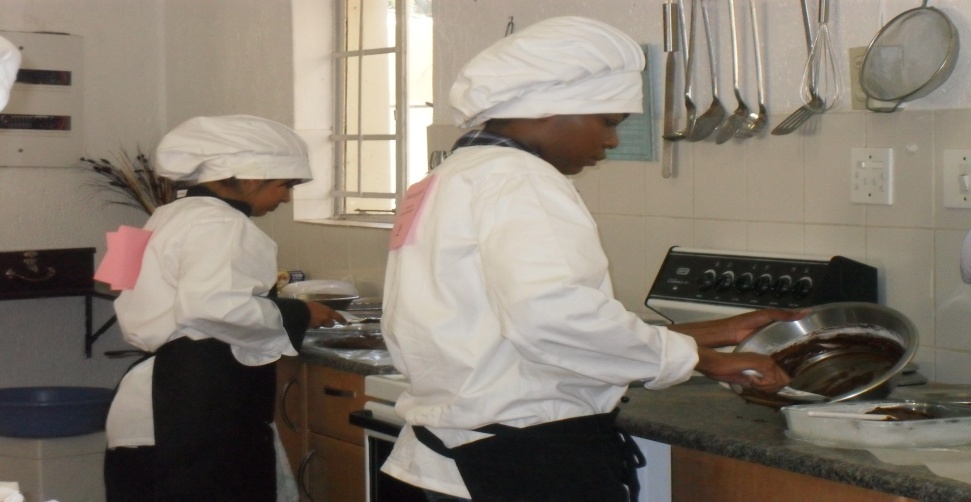 Hospitality occurs in homes, public spaces and between countries
Hospitality Studies operates in commercial fields providing Food and Beverage, accommodation and entertainment to guests
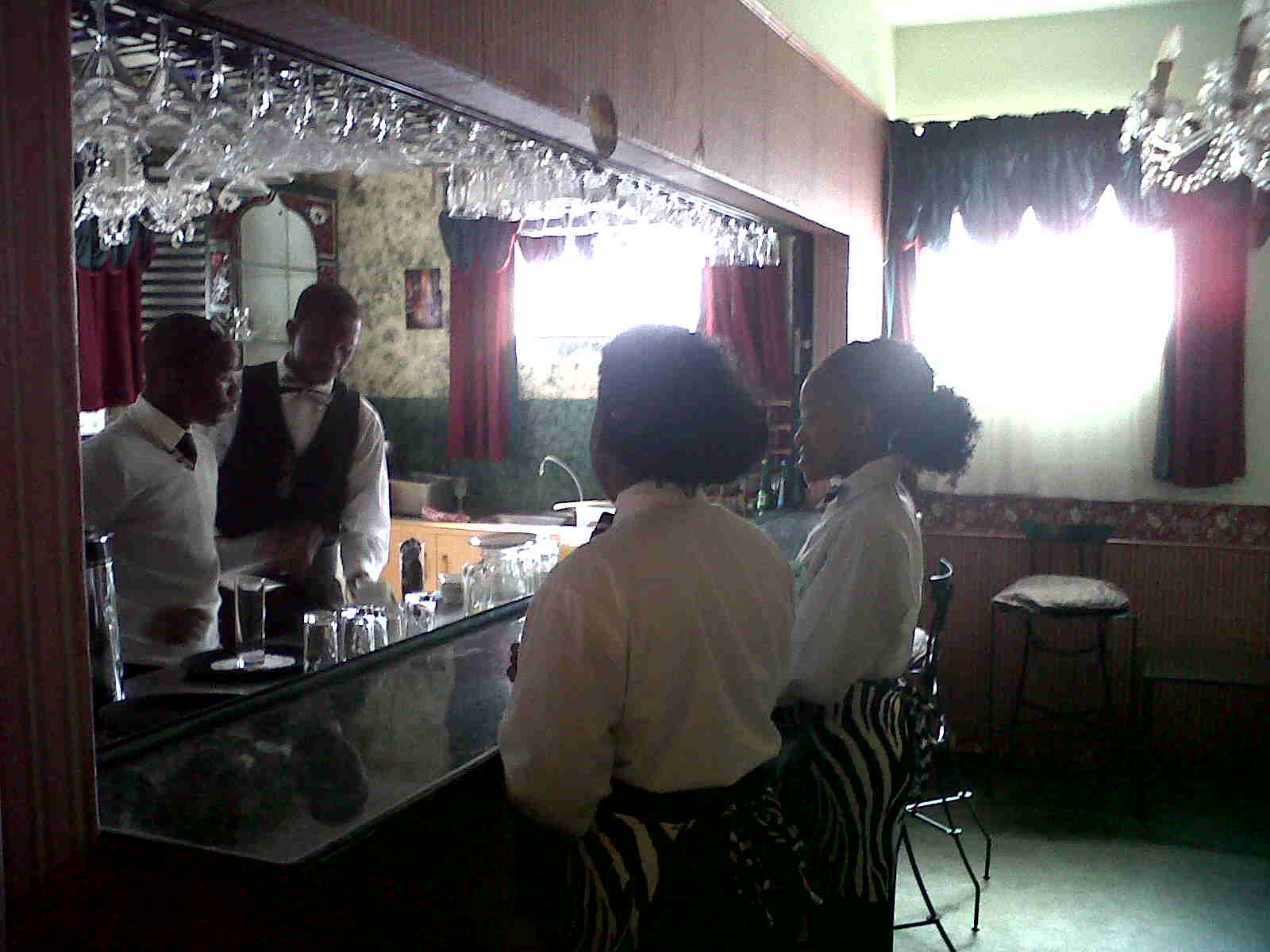 WHAT IS HOSPITALITY STUDIES
It promotes critical awareness of social, cultural, economic and environmental factors affecting hospitality industry
It fosters creative and entrepreneurial skills by developing hospitality skills
It builds a foundation that could lead to professional hospitality careers in food and beverage, catering, accomodation, entertainment, resorts, tourist attractions, casinos & gaming establishments, festivals and events, tourism or pursue tertiary studies in the field
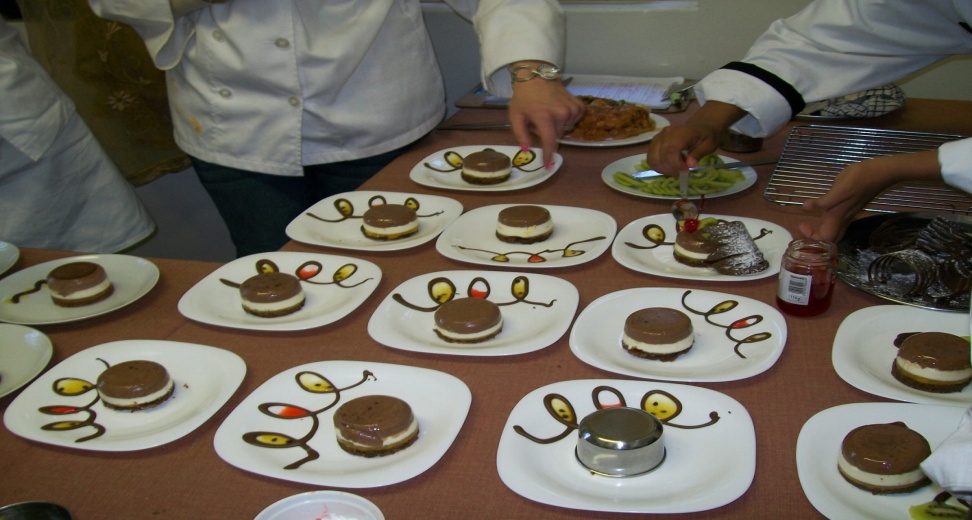 WHAT IS HOSPITALITY STUDIES
Hospitality Studies is the study of the following six topics:

Hospitality Sectors and Careers
Kitchen and Restaurant Operations
Nutrition and Menu Planning
Commodities
Food and Beverage Service
Hygiene, Safety and Security
WHAT IS HOSPITALITY STUDIES
In Hospitality Studies you will learn:

The production and presentation of different meals
 Preparation of venues and setting of tables for different functions
Correct service and clearing techniques of food and beverages